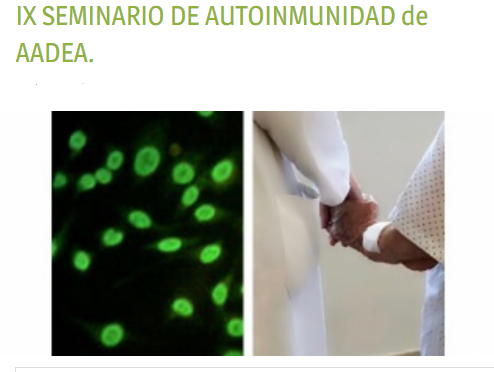 INAUGURACIÓN
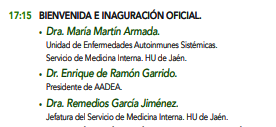 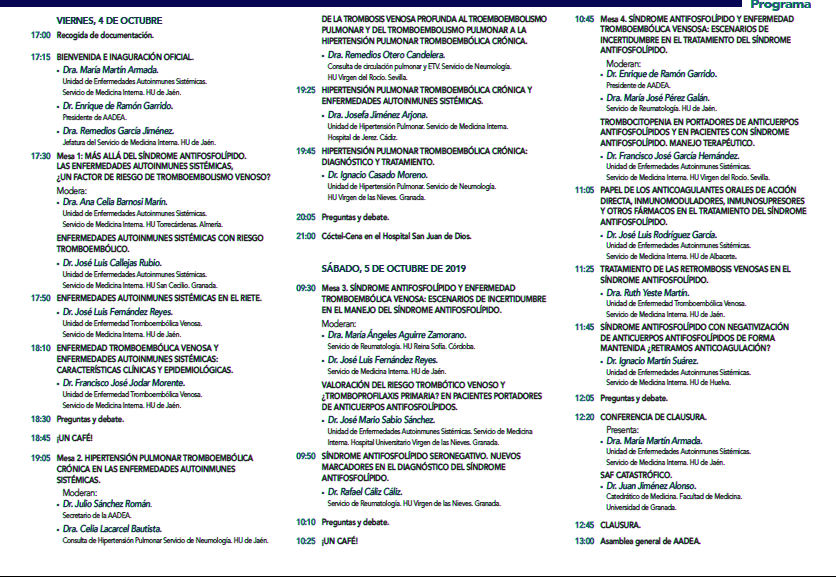 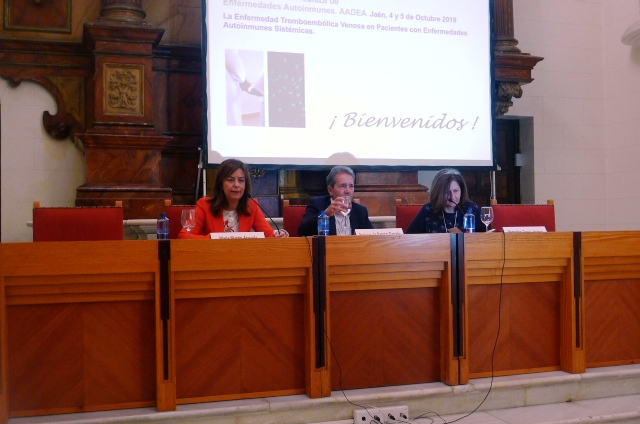